FEWS NET Enhanced Flood Monitoring – East Africa, West Africa, southern Africa and Yemen
Apr 10, 2023, Hazard Briefing

FEWS NET Science Team:
USGS, NASA, NOAA, UCSB+Regional Scientists
Flooding Conditions in South Sudan
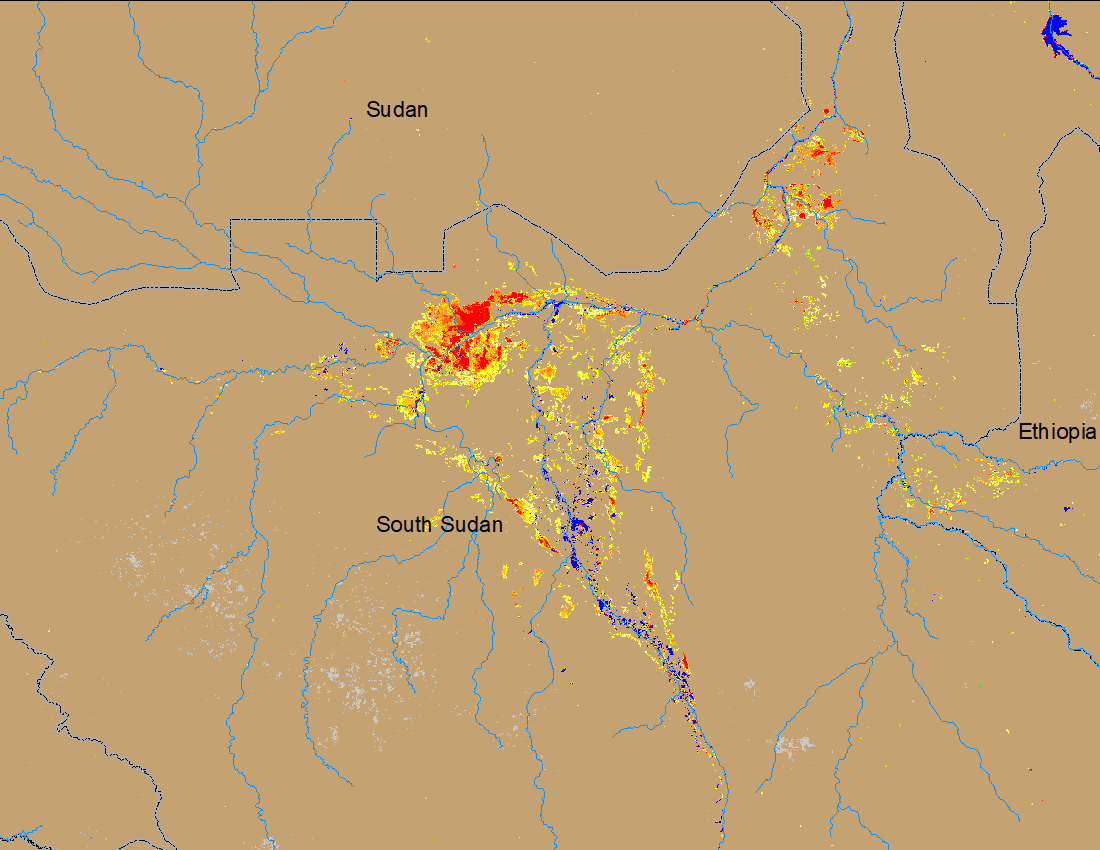 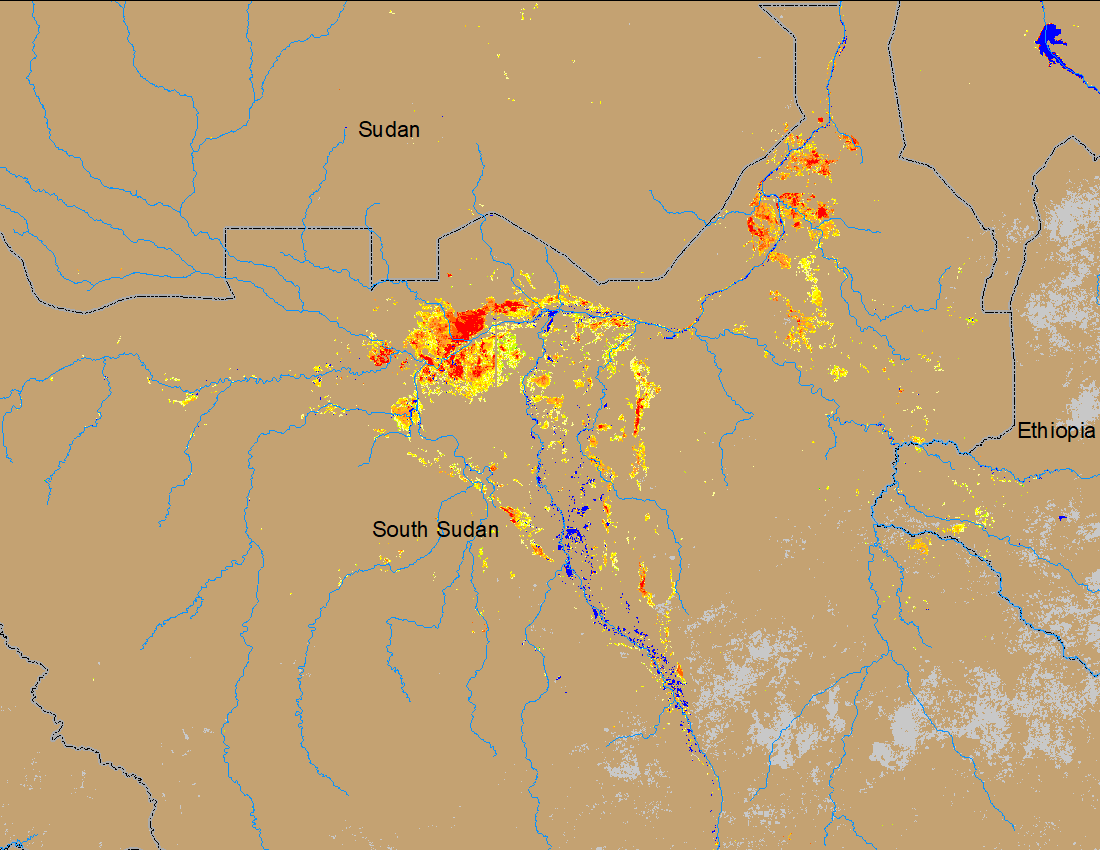 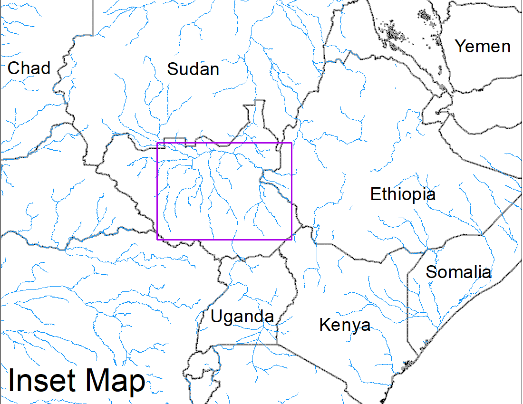 (% of the pixel)
(% of the pixel)
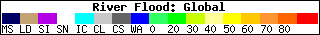 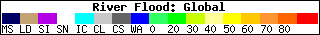 NOAA VIIRS 5-day comp.: 8 – 12 Mar 2023
NOAA VIIRS 5-day comp.: 5 – 9 Apr 2023
Flooding conditions deteriorated in the Akobo and Pibor River catchment but remained unchanged along White Nile.
Flooding Conditions in Zambia
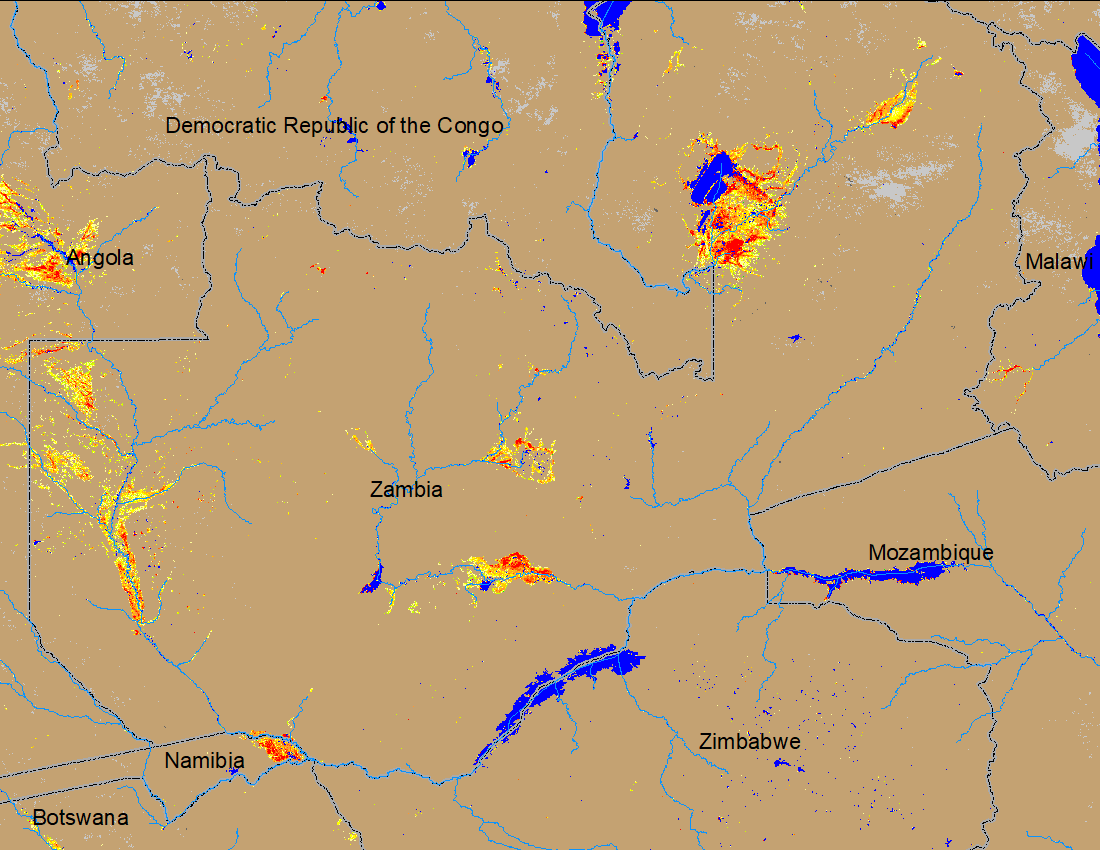 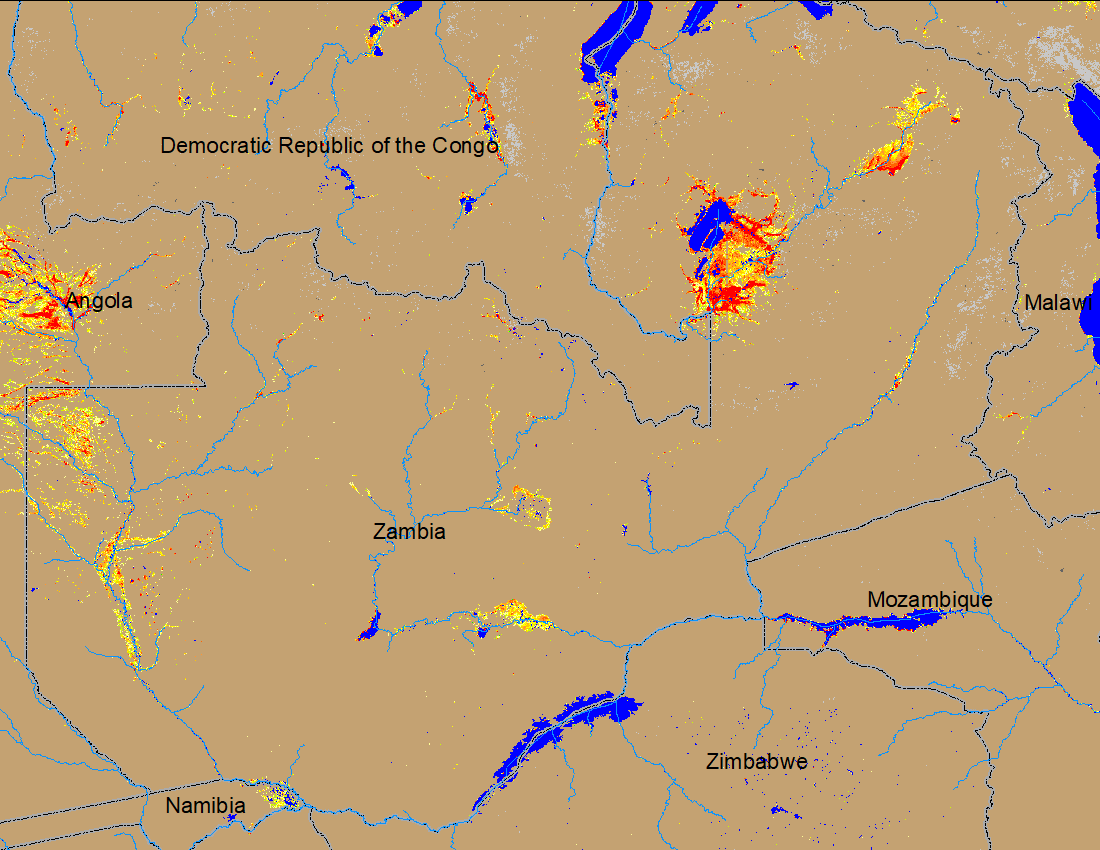 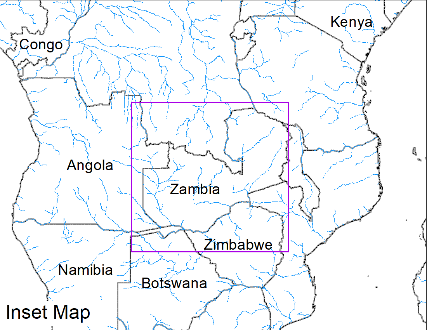 (% of the pixel)
(% of the pixel)
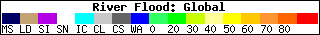 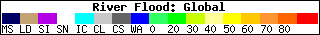 NOAA VIIRS 5-day comp.: 5 – 9 Apr 2023
NOAA VIIRS 5-day comp.: 8 – 12 Mar 2023
Flooding conditions worsen in northeastern Zambia.
Flooding in Mozambique
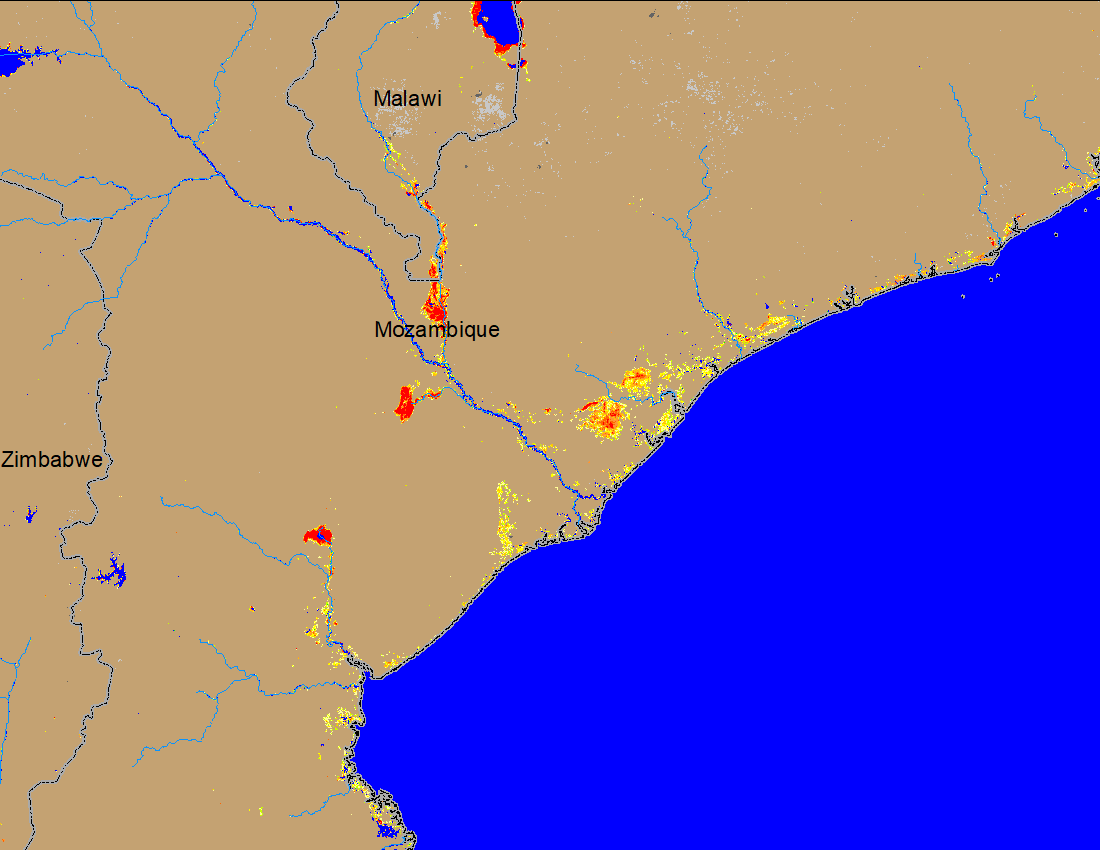 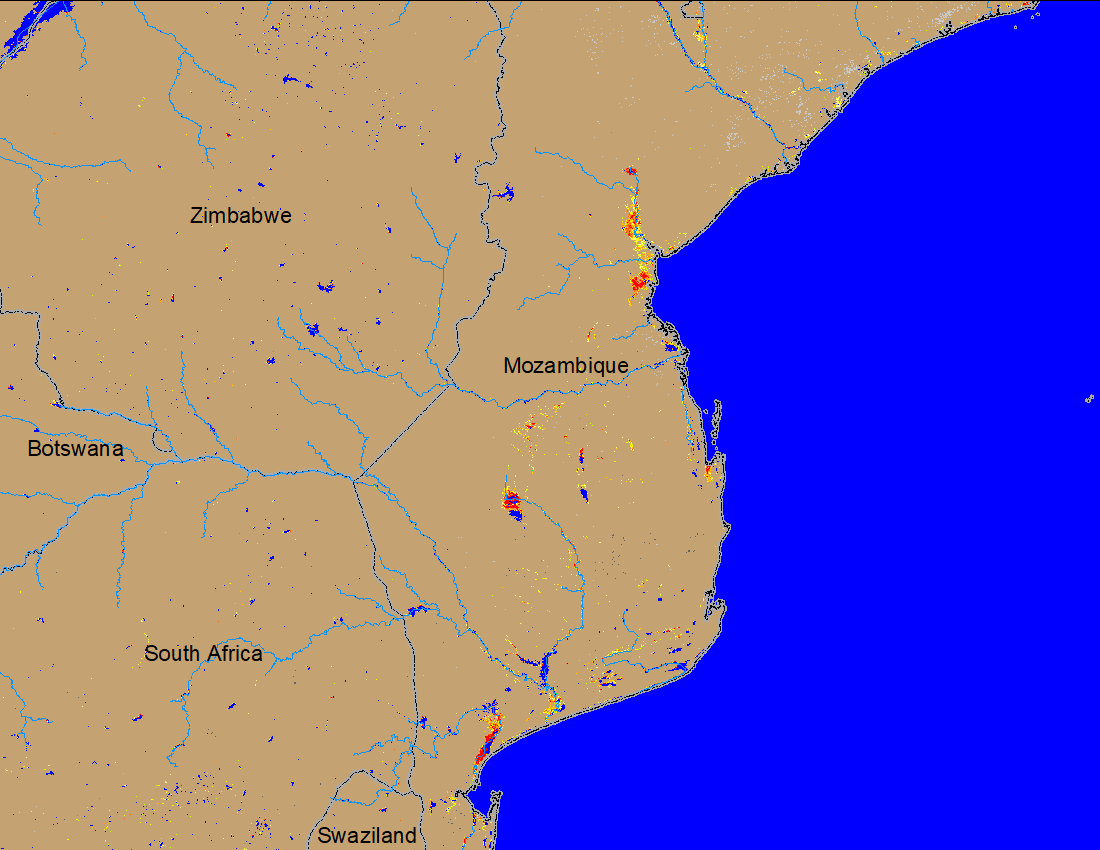 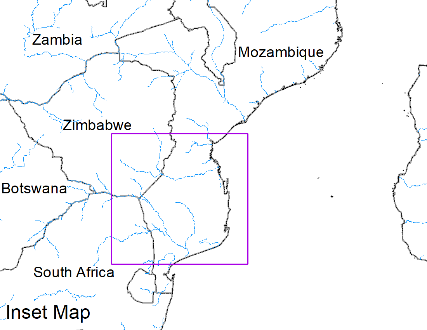 (% of the pixel)
(% of the pixel)
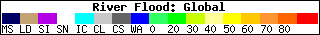 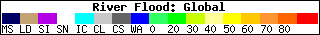 NOAA VIIRS 5-day comp.: 5 – 9 Apr 2023
NOAA VIIRS 5-day comp.: 8 – 12 Mar 2023
Flooding still continues along the Shire River in Mozambique before the confluence with Zambezi River.
Flooding Conditions in Shebelle River
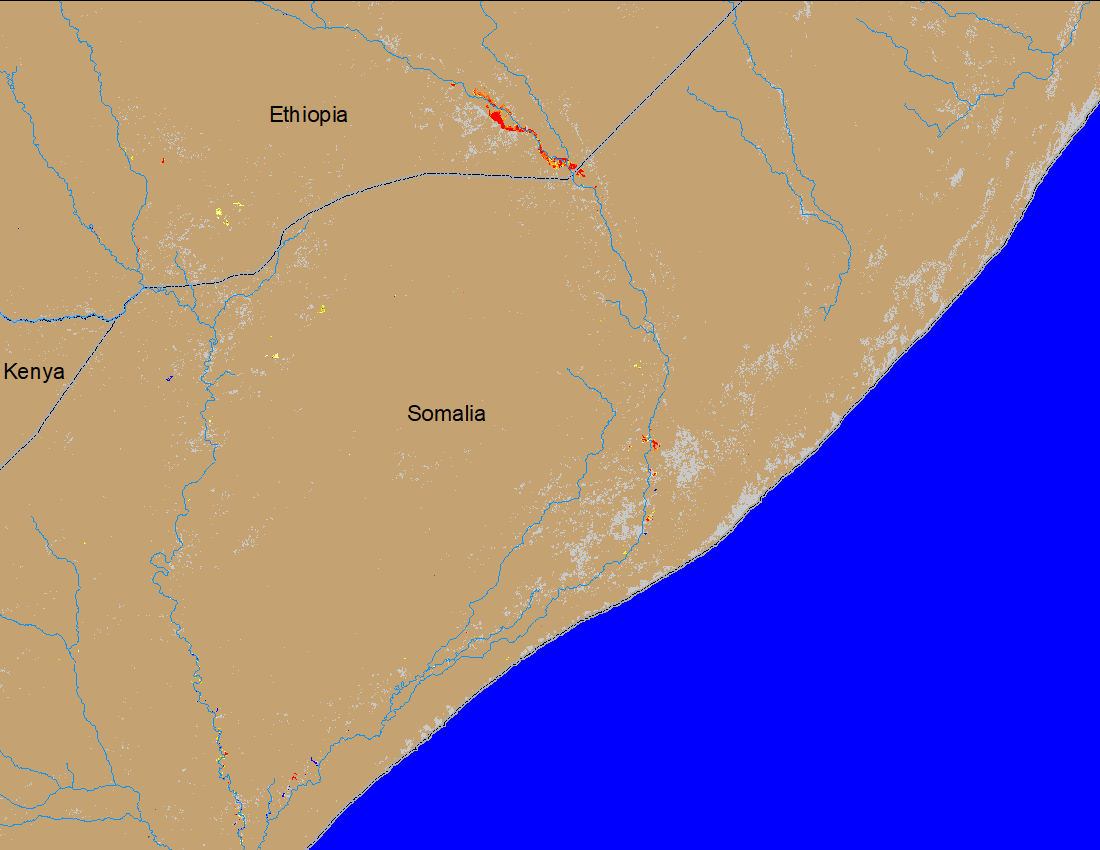 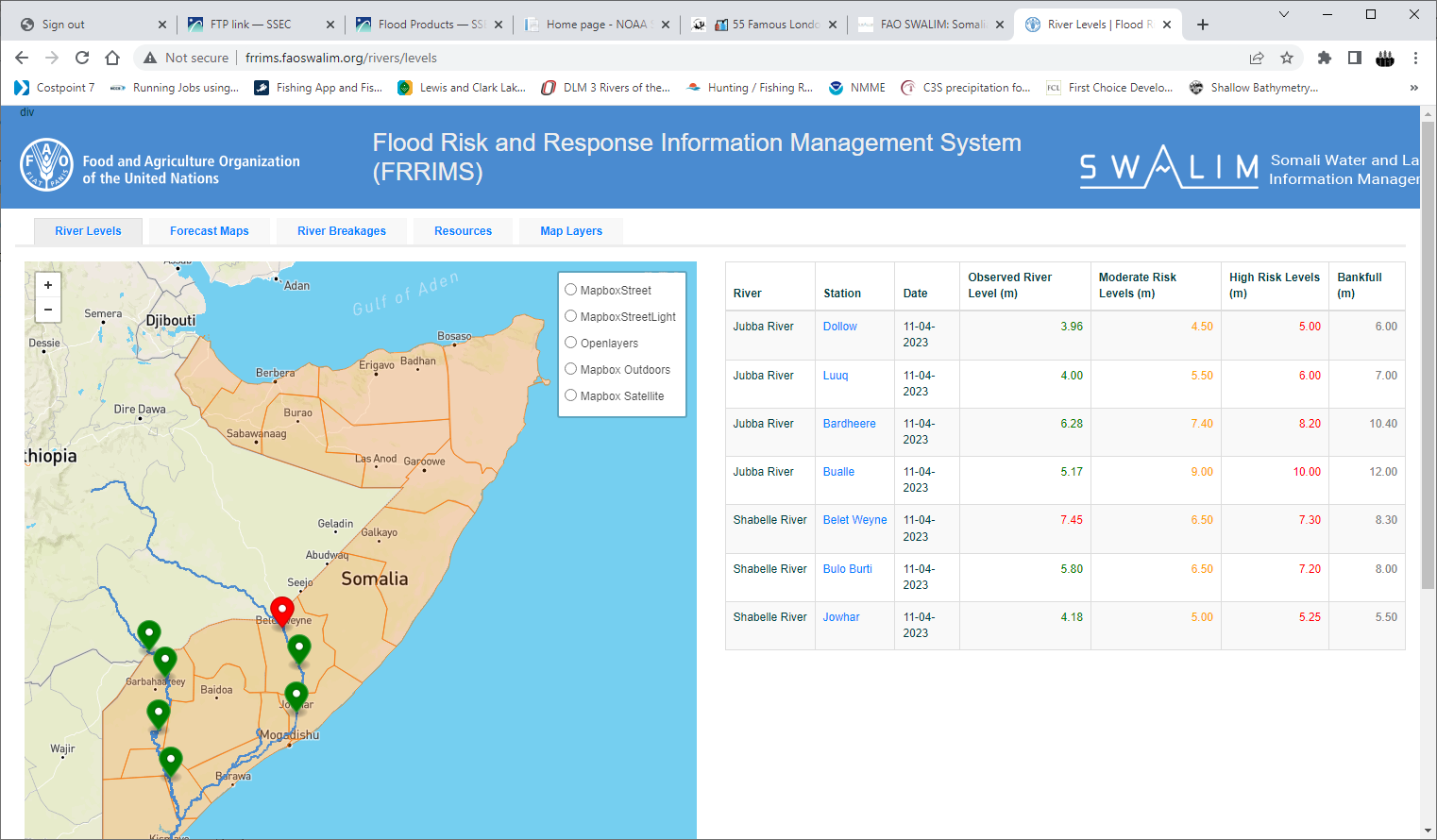 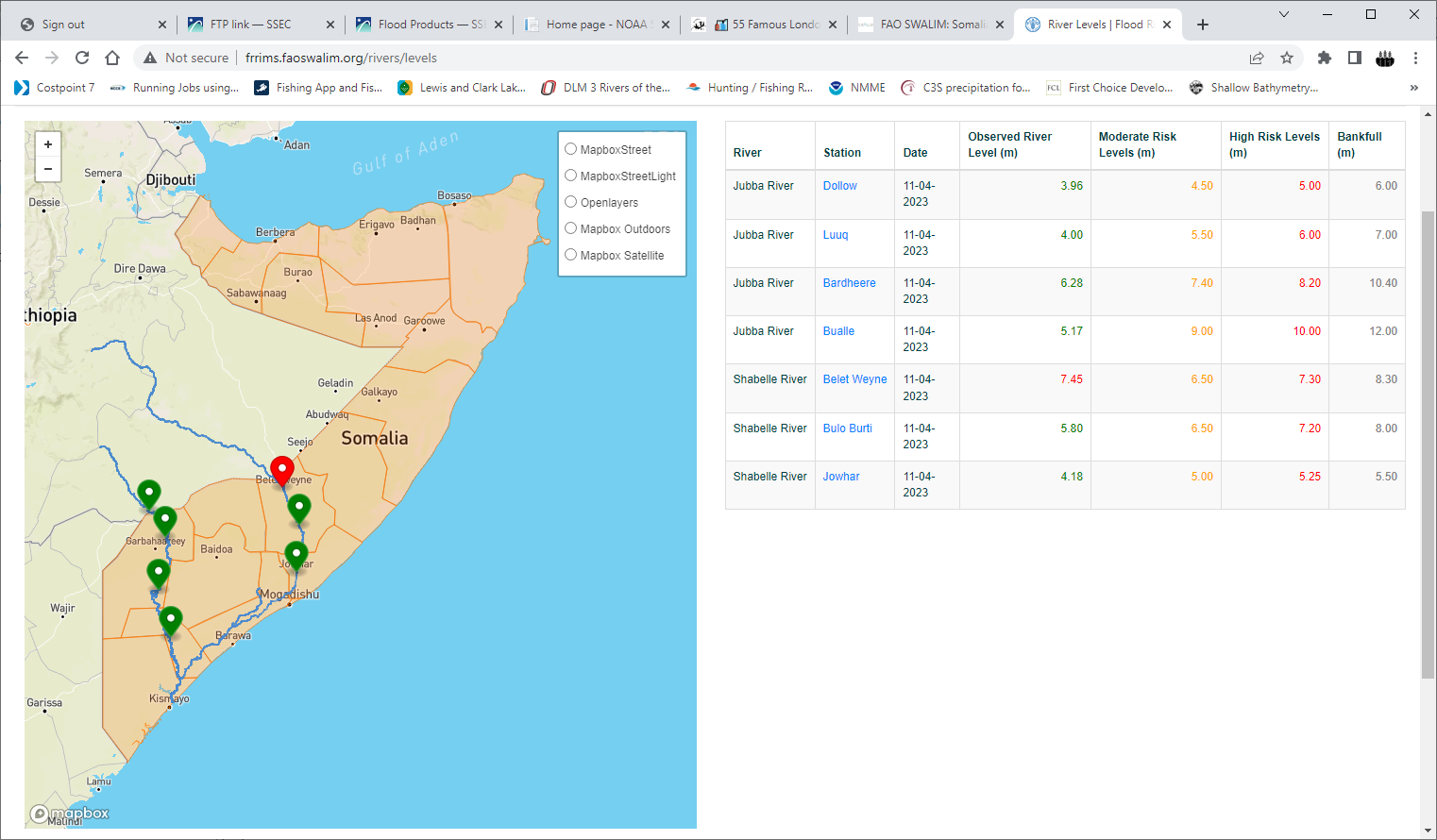 GEOGloWS streamflow forecast: 11-26 Mar 2023
NOAA VIIRS 5-day comp.: 5 – 9 Apr 2023
Current water level in Shebelle between Ethiopia Somalia boarder is ABOVE the flood danger level with flooding in Ethiopia side.